MATCH PROGRAMME
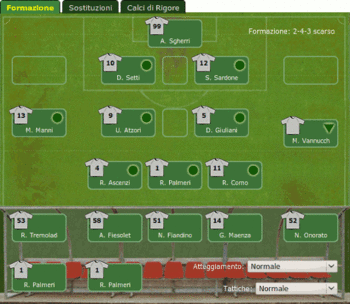 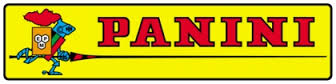 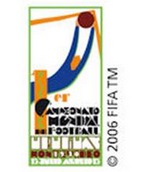 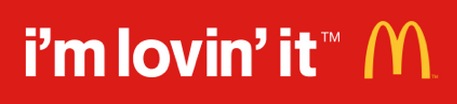 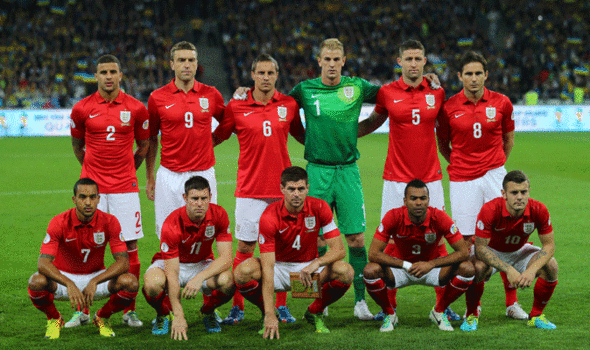 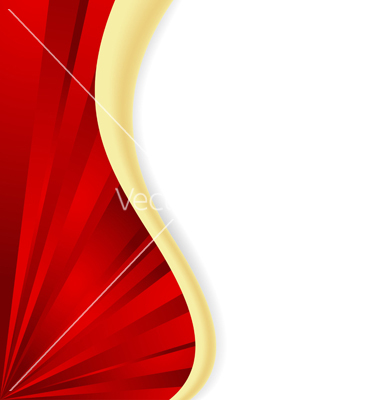 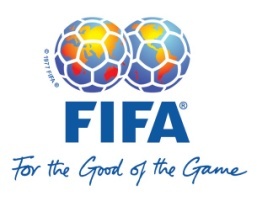 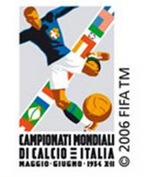 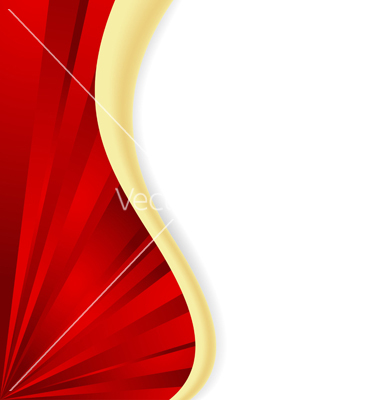 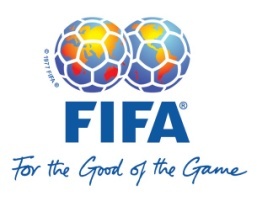 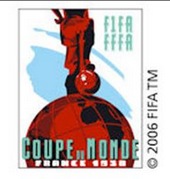 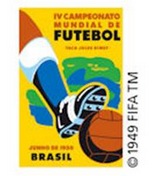 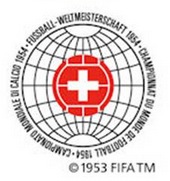 ST ANTONY’S LEGENDS
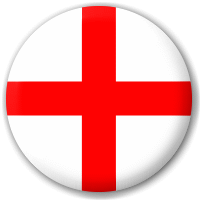 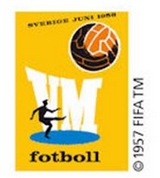 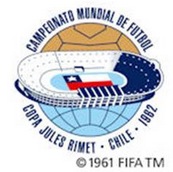 COME AND WATCH!
COME AND WATCH!
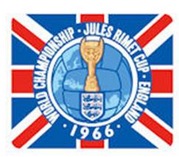 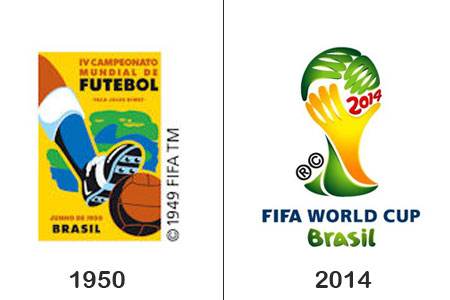 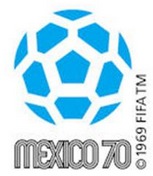 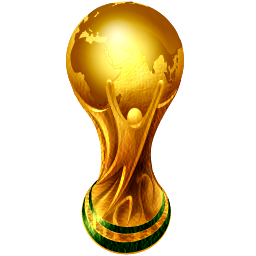 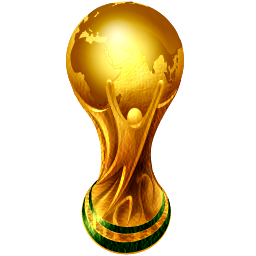 ST ANTONY’S LEGENDS 
vs
YEAR 11

Friday 17th May 
KICK OFF 16.00
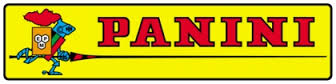 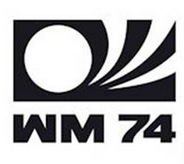 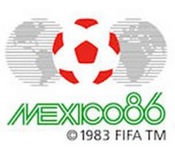 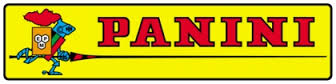 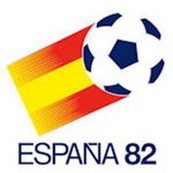 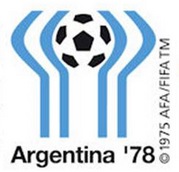 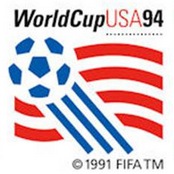 COME AND WATCH!
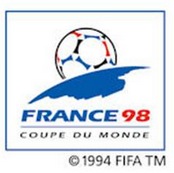 COME AND WATCH!
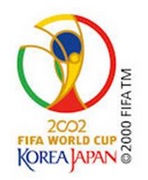 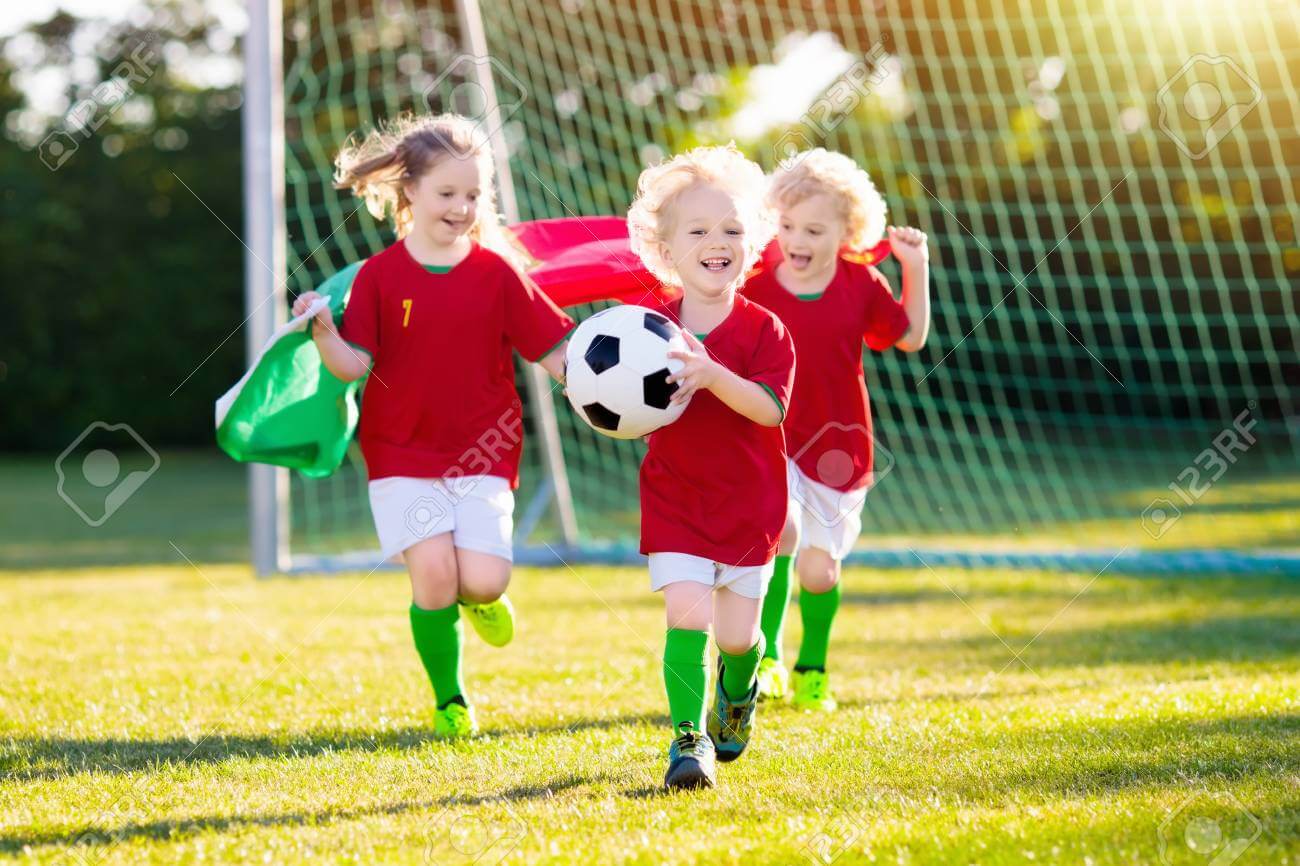 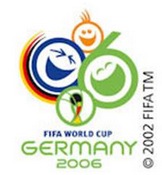 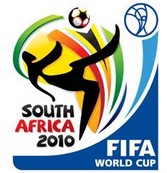 YEAR 11
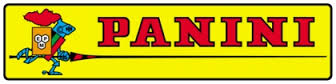